Türk Standardları Enstitüsü
16 Ekim 1954 tarihinde Türkiye Odalar ve Borsalar Birliği bünyesinde kurulmuştur.
 

22 Kasım 1960 tarihinde yürürlüğe giren 132 Sayılı Kanun’la bugünkü mevcut yapısına kavuşmuştur.
Türk Standardları Enstitüsü
Ürün
Belgelendirme
Standard
Hazırlama
Deney
Hizmet Belgelendirme
Kalibrasyon
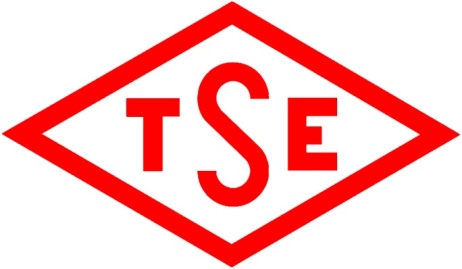 Otomotiv Mevzuatına
Uygunluk
CE
İşareti
Sistem
Belgelendirme
Gözetim
Personel
Belgelendirme
Muayene
Eğitim
Türk Standardları Enstitüsü
Türk Standardları Enstitüsü  1964 yılında uygulamaya koyduğu "Standardlara Uygunluk Belgelendirmesi (TSE Markasını Kullanma Hakkının verilmesi)" ile ürün belgelendirmesini başlatmıştır. 


14 EKİM
Dünya Standardlar Günü ilk olarak dönemin TSE (1960-1972) ve ISO (1968-1970) Başkanı olan Faruk SUNTER tarafından 1970 yılında Ankara’da yapılan ISO Genel Kurulunda teklif edilmiş ve onaylanmıştır. Bugün bütün dünyada kutlanmaktadır.
Türk Standardları Enstitüsü
ISO – International Organization for Standardization, Cenevre, 1947
(Uluslararası Standardizasyon Teşkilatı) 		TSE : 1956, Tam Üye

IEC – International Electrotechnical Commission, Cenevre, 1906
(Uluslararası Elektroteknik Komisyonu)		TSE : 1956, Tam Üye

CEN – European Committe for Standardization, Brüksel, 1960 
(Avrupa Standardizasyon Teşkilatı) 			TSE : 1991, Gözl. Üye 

CENELEC – European Committee for Electrotechnical Standardization, 
Brüksel, 1973             (Avrupa Elektroteknik Standardizasyon Teşkilatı) 
						TSE : 1991, Gözl. Üye
Türk Standardları Enstitüsü
IRSA – Interregional Standards Association, Ankara, 1991
(BASB – Bölgelerarası Standardizasyon Birliği)	TSE : 1991, Tam  Üye 

SMIIC – Standard and Metrology Institute for Islamic Countries, 
İstanbul, 1999 (İslam Ülkeleri Standard ve Metroloji Enstitüsü) 	
						TSE : 1999, Tam Üye

WPO – World Packaging Organization, ABD, 1968
(Dünya Ambalajlama Teşkilatı)			TSE : 1986, Tam Üye

BIC – Bureau International des Containers, Paris, 1972
(Uluslararası Koyteynerlar Bürosu) 			TSE : 1993, Tam Üye
Türk Standardları Enstitüsü
EOQ – European Organization for Quality, Brüksel, 1957
(Avrupa Kalite Teşkilatı) 				TSE : 1976, Tam Üye

EEPCA -European Certification Schemes for Electrical Products
 Brüksel, 1957	(Elektrikli Ürünler için Avrupa Belgelendirme Sistemi) 							TSE : 1998, Tam Üye
CCRA - Common Criteria Recognition Agreement, 1996
(Ortak Kriter Belgelendirme Anlaşması) 		TSE : 2003, Tam Üye
     	
IQNet – International Quality Network, Cenevre, 1996
(Uluslararası Belgelendirme Ağı) 			TSE : 2009, Üye
		
ECI-ICE – European Cooperation for Information / International Certification Engineers, 1999					TSE : 2009, Tam Üye
Türk Standardları Enstitüsü
Bilgi Güvenliği Belgelendirme Faaliyetleri
TS ISO/IEC 15408 	(3 standard)
Bilgi teknolojisi - Güvenlik teknikleri - Bilgi teknolojisi (IT) güvenliği için değerlendirme kriterleri 
TS ISO/IEC 27001
Bilgi teknolojisi – Güvenlik teknikleri - Bilgi güvenliği yönetim sistemleri – Gereksinimler

TS ISO/IEC 15504 	(7 standard)Bilgi teknolojisi – Süreç değerlendirme 

TS 13298Elektronik Belge Yönetimi

TS ISO/IEC 12119 
Bilgi teknolojisi – Yazılım Paketleri – Kalite Özellikleri ve Denenmesi
Ortak Kriterler Belgelendirme Sistemi  OKBS
CCRA - Common Criteria Recognition Agreement
(Ortak Kriter Belgelendirme Anlaşması)
     	


 Ortak Kriterler, bilgi teknolojileri ürün ve/veya sistemlerinin güvenlik seviyelerinin tespit edilmesi ve bağımsız laboratuarlarda test edilebilmesi amacıyla daha önce Avrupa, Amerika ve Kanada’da geliştirilmiş olan standardların ortak bir güvenlik standardı elde edilmesi amacıyla birleştirilmesi ile ortaya çıkmış, uluslararası çapta kabul gören “Bilgi Güvenliği Değerlendirme” standardıdır.
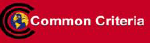 Ortak Kriterler Belgelendirme Sistemi  OKBS
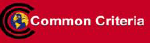 TS ISO/IEC 15408
Ortak Kriterler teknik dokümanının komite tarafından yayınlamasından sonra, ISO tarafından ISO/IEC 15408  “Bilgi teknolojisi – Güvenlik teknikleri – Bilgi teknolojisi (IT) güvenliği için değerlendirme kriterleri” standardı olarak kabul edilmiştir.
Ortak Kriterler Belgelendirme Sistemi  OKBS
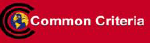 Ortak Kriterler, müşterilere ürünün ihtiyaç duyulan güvenlik gereksinimlerini yerine getirdiğine dair garanti ve ulusal ve uluslararası sınırlarda yapılan değerlendirmeler arasında karşılaştırılabilirlik sağlamaktadır.
Ortak Kriterler Belgelendirme Sistemi  OKBS
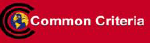 Ortak Kriterler Belgelendirme Sisteminde, CCRA çatısı altında çalışan komitelerin belirlediği Ortak Kriterler ve Değerlendirme Metodolojisinin tarif ettiği şekilde ürünlerin test ve değerlendirmesi yapılır. 

Belgelendirme Kuruluşu tarafından sürekli olarak bu süreç takip edilir ve laboratuvar tarafından belgelendirme kuruluşuna gönderilen, bütün test ve değerlendirme sürecini anlatan Değerlendirme Teknik Raporu’nun incelenmesi ve raporlanmasının ardından belgelendirme işlemi gerçekleşir.
Ortak Kriterler Belgelendirme Sistemi  OKBS
Belgelendirilen başlıca ürün grupları 

Erişim Kontrol Cihaz ve Sistemleri
Sınır Koruma Cihaz ve Sistemleri
Veri Tabanları
Veri Koruma
Tespit Cihaz ve Sistemleri
Akıllı Kartlar ( Kredi kartları, ATM kartları, cep telefonlarındaki sim-kartlar, doğalgaz ön ödemeli sayaç kartları, elektrik-su ön ödemeli sayaç kartları, elektronik alışveriş kartları, kimlik kartları, Pay TV kartları, vb.) 
Anahtar Yönetimi Cihaz ve Sistemleri 
Ağ İletişimi ile İlgili Cihazlar
İşletim Sistemleri
Diğer cihaz ve güvenlik yazılımları
Ortak Kriterler Belgelendirme Sistemi  OKBS
CCRA - Common Criteria Recognition Agreement
(Ortak Kriter Belgelendirme Anlaşması)
     	



Türk Standardları Enstitüsü, 10 Ekim 2003 tarihinde CCRA 
(Common Criteria Recognition Arrangement) sözleşmesini Türkiye adına “Sertifika Müşterisi Ülke “sıfatıyla imzalamıştır.
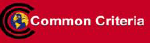 Ortak Kriterler Belgelendirme Sistemi  OKBS
CCRA anlaşmasında Sertifika Müşterisi Ülke statüsünde olmak, uluslararası geçerliliği olan Ortak Kriterler sertifikası düzenleyebilmek için yeterli değildir.

İkinci adım olan Sertifika Üreticisi Ülke statüne geçmek için 2006 yılında çalışmalara başlanmıştır. 

Ortak Kriterler Belgelendirme Sistemi (OKBS) Belgelendirme Kuruluşu Türk Standardları Enstitüsü Ürün Belgelendirme Merkezidir.
Ortak Kriterler Belgelendirme Sistemi  OKBS
TÜBİTAK Ulusal Elektronik ve Kriptoloji Araştırma Enstitüsüne (UEKAE) bağlı Ortak Kriterler Test Merkezi (OKTEM Laboratuvarı) Ortak Kriterler ve Ortak Kriterler Metodolojisine göre TSE tarafından OKBS altında faaliyet gösteren Ortak Kriterler Değerlendirme Laboratuvarı (OKDL) olarak lisanslanmıştır.  


OKTEM test ve değerlendirmeleri, TSE Ortak Kriterler belgelendirme uzmanlarının inceleme ve raporları baz alınarak verilen sertifikalara sahip BT ürünleri; belirlenen tehditler için güvenlik ölçütlerinin yeterli olduğu ve bu ölçütlerin doğru olarak üründe uygulandığı konusunda temel bir garanti sağlamaktadır.
Ortak Kriterler Belgelendirme Sistemi  OKBS
OKBS belgelerinde kullanılmak üzere TSE tarafından bir OKBS logosu hazırlanmış ve Türk Patent Enstitüsü’ne 29/02/2008 tarihinde yapılan başvuru sonucu Nisan 2008 tarihinde Marka tescili yapılmıştır.
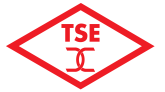 Ortak Kriterler Belgelendirme Sistemi  OKBS
2-16 Nisan 2010 tarihinde gerçekleştirilen Uluslararası Ortak Kriterler denetiminden başarı ile geçmiş ve “Sertifika Üreten Ülke-Authorizing Country” ünvanını almaya hak kazanmıştır.


Sertifika Üretici Ülke statüsünün resmi olarak ilanının Eylül 2010`da Antalya`da TSE organizasyonuyla yapılacak olan 

11. Uluslararası Ortak Kriterler Yönetim Kurulu Toplantısı 
ve Ortak Kriterler Konferansı 

sırasında duyurulması planlanmıştır.
Ortak Kriterler Belgelendirme Sistemi  OKBS
11.Ortak Kriterler Konferansı 


11th International Common Criteria Conference
21-23 September 2010
Antalya, Turkey

  
http://www.11iccc.org.tr/
Ortak Kriterler Belgelendirme Sistemi  OKBS
OKBS altında bugüne kadar;





4 ürünün değerlendirilmesi tamamlanmış ve 
Ortak Kriterler belgesi verilmiştir. 

4 ürünün değerlendirme süreci devam etmektedir.
 
2 ürün başvuru sürecindedir.
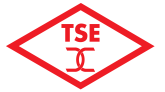 Ortak Kriterler Belgelendirme Sistemi  OKBS
TS ISO/IEC 15408-1 
Bölüm 1 Giriş ve Genel Model

TS ISO/IEC 15408-2 
Bölüm 2 Güvenlik Fonksiyonel Bileşenleri

TS ISO/IEC 15408-3 
Bölüm 3 Güvenlik Garanti Bileşenleri
Ortak Kriterler Belgelendirme Sistemi  OKBS
TS ISO/IEC 15408-1
Bölüm 1: Giriş ve Genel Model
 
Ortak kriterlere giriş niteliğindedir.  Bu bölüm BT güvenlik değerlendirmelerinin temel konsept ve prensiplerini tanımlar niteliktedir ve genel bir değerlendirme modeli sunmaktadır. Bölüm aynı zamanda BT güvenlik hedeflerinin oluşturulması, BT güvenlik gereksinimlerinin seçilmesi ve tanımlanması, ve ürünlerin veya sistemlerin üst düzey spesifikasyonlarının yazılması konusunda bilgiler  içermektedir. Ayrıca standardın bütün bölümlerinin bütün potansiyel kullanıcılar için nasıl kullanılacağı bu bölümde tanımlanmaktadır.
Ortak Kriterler Belgelendirme Sistemi  OKBS
TS ISO/IEC 15408-2
Bölüm 2: Güvenlik Fonksiyonel Bileşenleri

Değerlendirme hedefinin (TOE) güvenlik fonksiyonel gereksinimlerinin (SFR) standart bir dille anlatılabilmesini sağlamak için tanımlanmış olan güvenlik fonksiyonel bileşenleri kümesi bu bölümde listelenmektedir. Standardın ikinci bölümü fonksiyonel bileşenlerini, ailelerini ve sınıflarını kataloglar halinde tanımlamaktadır.
Ortak Kriterler Belgelendirme Sistemi  OKBS
TS ISO/IEC 15408-3 
Bölüm 3: Güvenlik Garanti Bileşenleri 

Değerlendirme hedefinin (TOE) güvenlik garanti gereksinimlerinin (SAR) standart bir dille anlatılabilmesini sağlamak için tanımlanmış olan güvenlik garanti bileşenleri kümesi bu bölümde listelenmektedir. Standardın üçüncü bölümü garanti bileşenlerini, ailelerini ve sınıflarını kataloglar halinde tanımlamaktadır.
Ortak Kriterler Belgelendirme Sistemi  OKBS
OKBS Belgelendirme Süreci
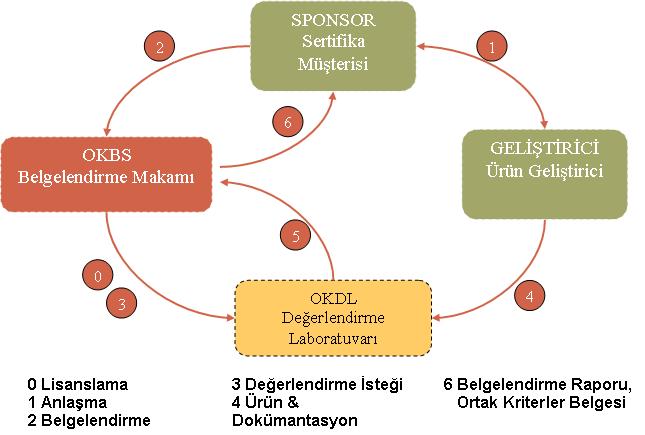 Bilgi Güvenliği Yönetim Sistemi
TS ISO/IEC  27001
Bilgi Güvenliği Yönetim Sistemleri standardı etkin bir Bilgi Güvenliği Yönetim Sistemi kurarken 11 Ana Kontrol Maddesi öngörmektedir:

Güvenlik Politikası
Bilgi Güvenliği Organizasyonu
Varlık Yönetimi
İnsan Kaynakları Güvenliği
Fiziksel ve Çevresel Güvenlik
Haberleşme ve İşletim Yönetimi
Erişim Kontrolü
Bilgi Sistemleri Edinim, Geliştirme ve Bakım
Bilgi Güvenliği İhlal Olayı Yönetimi
İş Sürekliliği
Uyum
Bilgi Güvenliği Yönetim Sistemi
TS ISO/IEC 27001
TS ISO/IEC  27001

TSE Nisan 2009 itibariyle Bilgi Güvenliği Yönetim Sistemi Belgelendirmesi alanında TÜRKAK tarafından akredite edilmiştir.


Bilgi Güvenliği Yönetim Sistemleri alanında bu gün için TSE`den
belgeli olan toplam 18 adet firma mevcuttur.
Bilgi Teknolojisi - Süreç Değerlendirme
TS ISO/IEC 15504
TS ISO/IEC 15504-1 Bölüm 1: kavramlar ve tanımlar sözlüğüTS ISO/IEC 15504-2 Bölüm 2: Değerlendirmeyi gerçekleştirmeTS ISO/IEC 15504-3 Bölüm 3: Bir değerlendirmenin uygulanması için rehber TS ISO/IEC 15504-4 Bölüm 4: Süreç iyileştirme ve süreç yeterlilik tespiti için kılavuzlukTS ISO/IEC 15504-5 Bölüm 5: Süreç değerlendirme modeli için örnekTSE ISO/IEC TR 15504-6  Bölüm 6: Yaşam döngüsü süreci değerlendirme modeli için örnekTSE ISO/IEC TR 15504-7  Bölüm 7: Kuruluş tecrübesinin değerlendirilmesi
Bilgi Teknolojisi - Süreç Değerlendirme
TS ISO/IEC 15504
SPICE
(SOFTWARE PROCESS IMPROVEMENT 
AND CAPABILITY DETERMINATION)

Ana Süreçler (Birincil Kullanım Ömrü Süreçleri)
Müşteri-Tedarikçi-İşletme (ACQ, SPL, OPE)	
Mühendislik (ENG)

Destekleyen Süreçler(DSG)
Organizasyon Süreçleri
Proje (MAN)
Organizasyon (PIM, RIN, REU)

Bu alanda bu güne kadar 1 firma belgelendirildi.
Elektronik Belge Yönetimi
TS 13298
TS 13298	
Elektronik Belge Yönetimi


Bu standard, kurumlarda üretilen ve/veya üretilmesi muhtemel elektronik dokümanların belge niteliğinin korunabilmesi için gerekli standardların belirlenmesi amaçlar.


Bu alanda bu güne kadar 3 firma belgelendirildi.
Elektronik Belge Yönetimi (EBYS)
TS 13298
TS 13298 standardının kapsadığı konular

a) Elektronik belge yönetimi sistemi (EBYS) için gerekli sistem gereksinimleri 
b) EBYS için gerekli belge yönetim teknikleri ve uygulamaları, 
c) Elektronik belgelerin yönetilebilmesi için gerekli gereksinimler,
d) Elektronik ortamda üretilmemiş belgelerin yönetim fonksiyonlarının elektronik ortamda yürütülebilmesi için gerekli gereksinimler,
e) Elektronik belgelerde bulunması gereken diplomatik özellikler,
f) Elektronik belgelerin hukuki geçerliliklerinin sağlanması için alınması gereken önlemler, 
g) Güvenli elektronik imza ve mühür sistemlerinin uygulanması için gerekli sistem alt yapısının tanımlanması.




3 adet belgeli firma var.
Yazılım Paketleri Kalite Özellikleri
TS ISO/IEC 12119
TS ISO/IEC 12119  standardı kapsamında belgeli 11 Firma vardır.
 
Metin işlemcileri, hesap çizelgeleri, veri tabanı programları, grafik paketleri, teknik veya bilimsel fonksiyonlara ait programlar ve yardımcı programlar gibi Yazılım Paketlerinin kalite özelliklerini belirler ve bu özelliklere göre bir yazılım paketinin nasıl deneneceğine dair talimatlardan oluşur.

Bu standard iptal olacak ve yerini;

ISO/IEC 25051 Yazılım mühendisliği-yazılım ürünleri kalite özellikleri ve değerlendirmesi-ticari kullanıma hazır ürünler için özellikler -oto yazılım ürünleri ve deney komutları . 

standardı alacaktır.
Sabırla Dinlediğiniz İçin
Teşekkür Ederim.